Citizenship
How can young people be involved in local decision making?
Lesson 6 of 6

Downloadable Resource
Mr Miskell
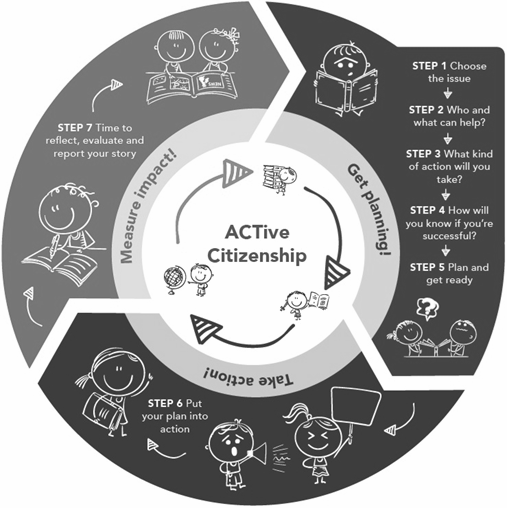 ACTive Citizenship 
Learning Cycle
A cycle of 7 steps to plan, do and reflect on citizenship action
•Get planning!
•Take action!
•Measure impact!
‹#›
- Most important
Task 2: Prioritising issues/problems in Zac’s neighbourhood
1
3
2
A diamond nine can be a very useful tool to help prioritise issues and make decisions. 

Help Zac decide which are the most important issues in his neighbourhood to focus on, by creating your own diamond 9.

You should:
1. Use the issues you identified in Task 1.
2. Draw a diamond 9 and place the most important issues at the top and the least important at the bottom.
4
6
5
7
8
9
Least important -
‹#›
[Speaker Notes: TOO MESSY! Look at Daryl’s diamond 9 or split over 2 slides.]
Task 3: petition the pros and cons

Write down one pro (positive) about Zac using petitions to help to create change and one con (negative). You may wish to consider:

1. How effective petitions may be in persuading decision makers.
2. Whether it will potentially encourage others to support Zac.
‹#›
[Speaker Notes: Find Bryden or Kirsty’s take away task]
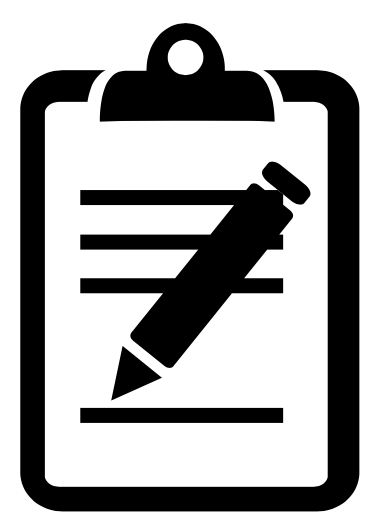 Task 5: Self-assessment feedback
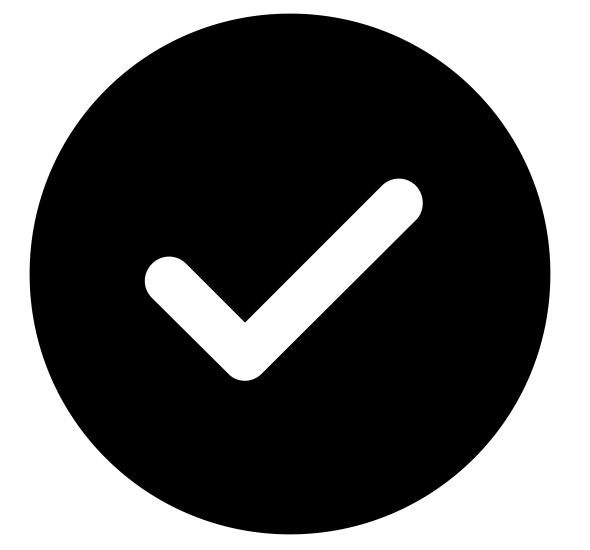 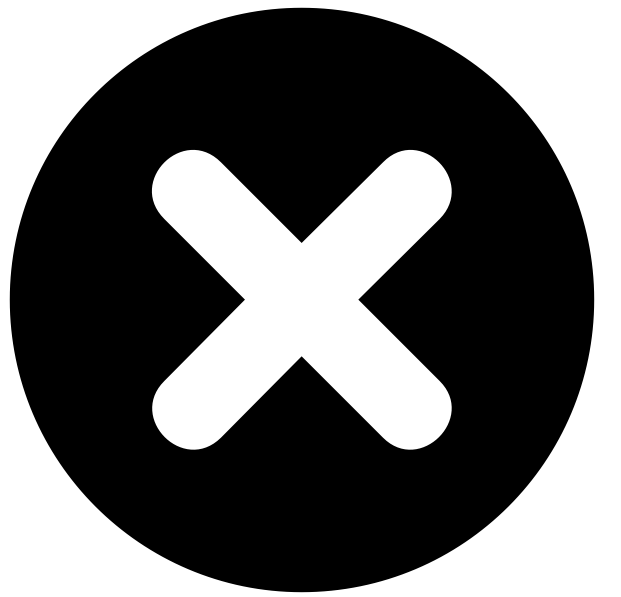 petition by Fission Strategy, US from the Noun Projecttick by mikicon from the Noun aProject
Cross by Asmuh from the Noun Project
‹#›